Borough Updates
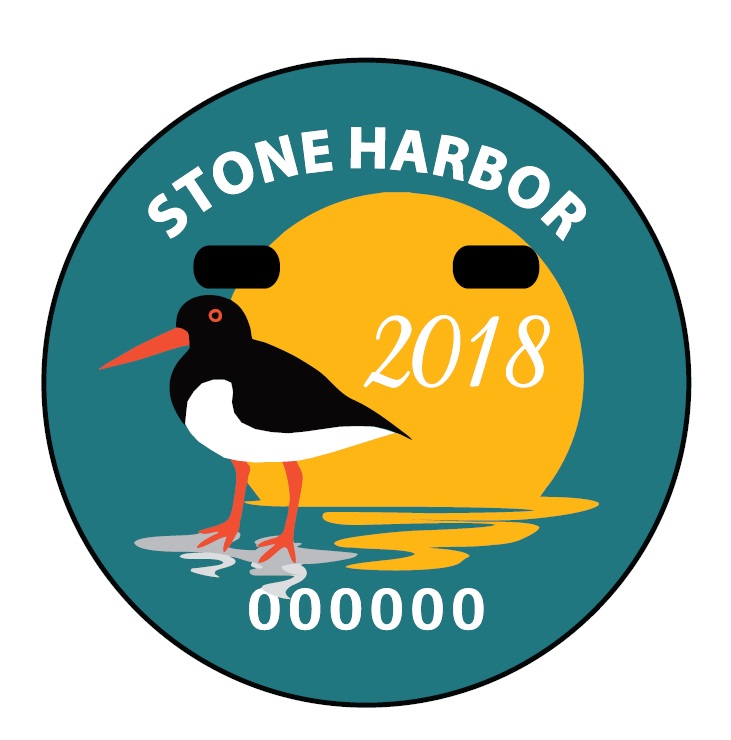 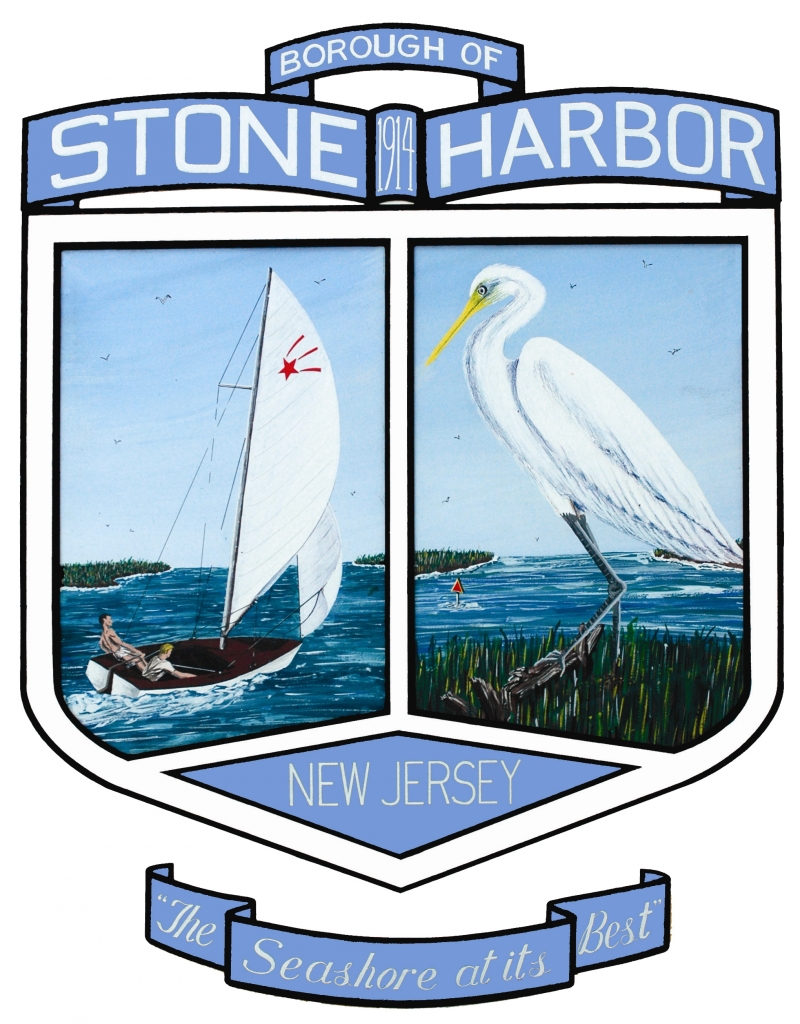 Construction Ordinance Changes 

Flood Mitigation Committee

Single Use Plastics

Capital Projects 

Road Projects

Beach & Bay

2019 Budget Timeline

Q & A
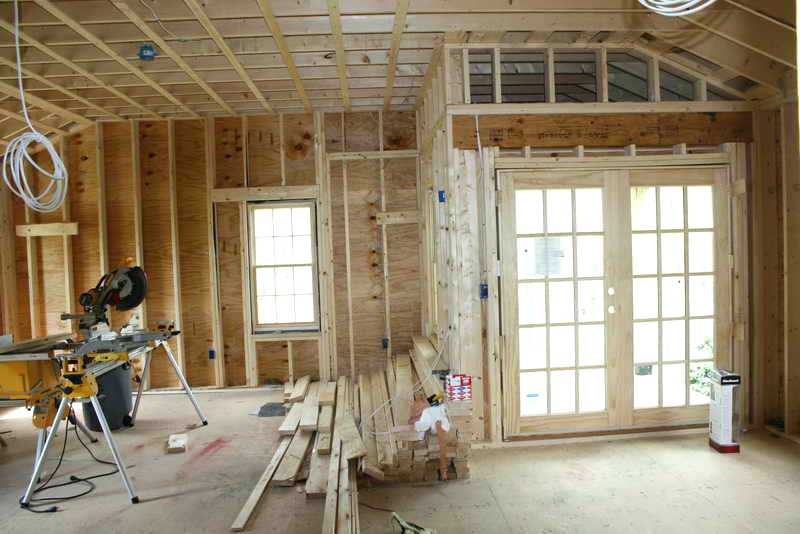 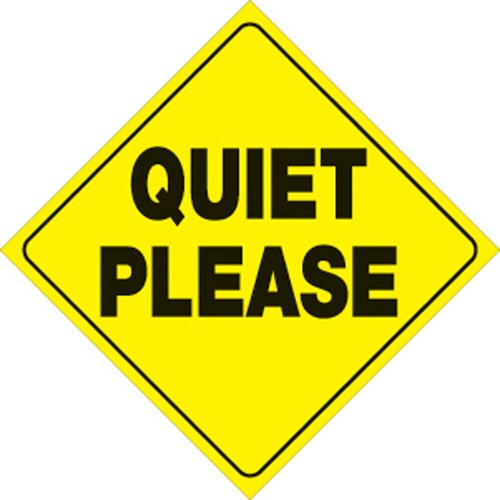 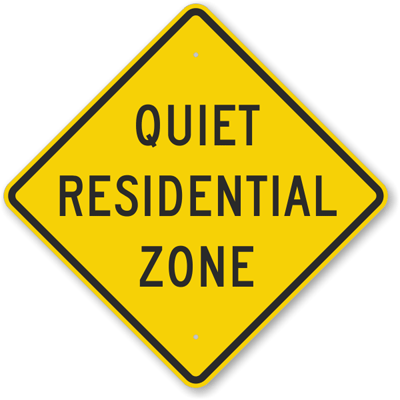 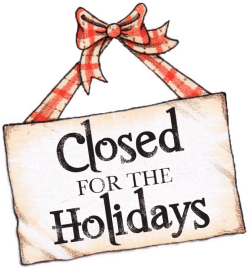 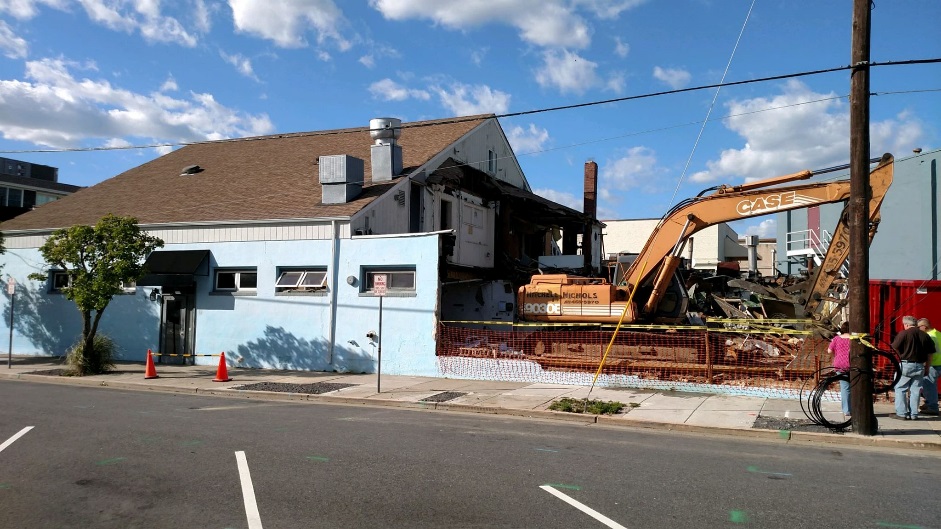 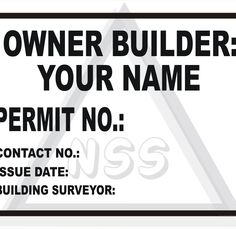 Flood Mitigation Committee

Mayor
Councilwoman Josee Rich
Councilman Ray Parzych
Borough Administrator Jill Gougher
Mott & Associates, Paul Kates, Planning Board Engineer
Remington & Vernick, Ryan McGowan, Engineer
DeBlasio & Associates, Marc DeBlasio, Borough Engineer
Wally Bishop, SHPOA
Dr. Lenore Tedesco, Wetlands Institute
SINGLE USE PLASTICS

Ordinance passed this summer – effective June 1, 2019
New Jersey will NOT be passing legislation – Governor veto 
Meeting with Chamber of Commerce on September 27 
Avalon is passing similar ordinance at their next meeting
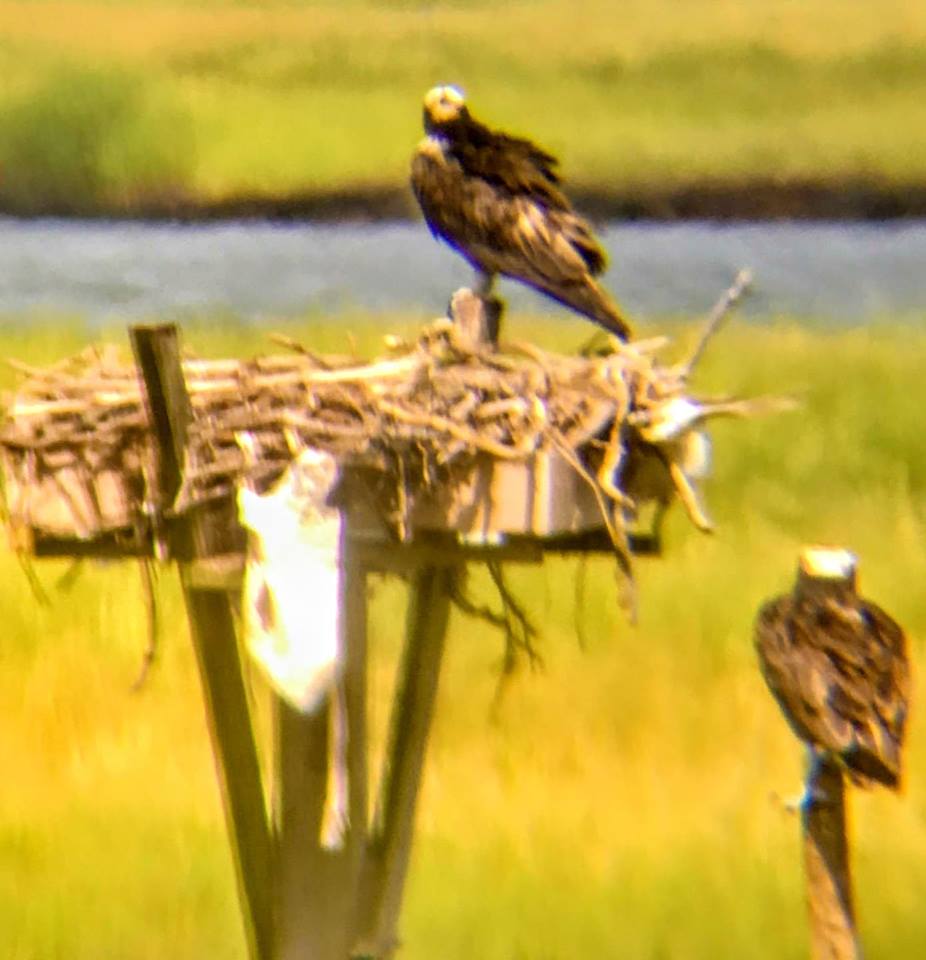 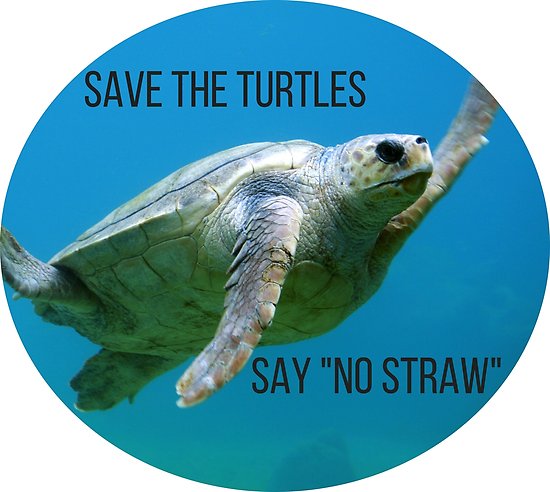 Capital Projects
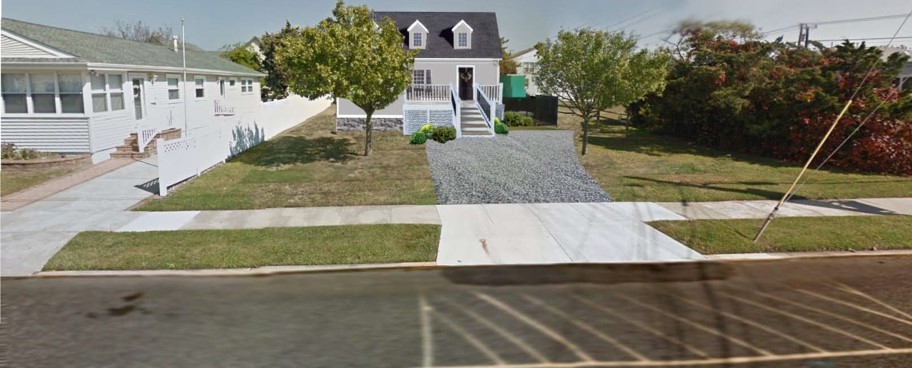 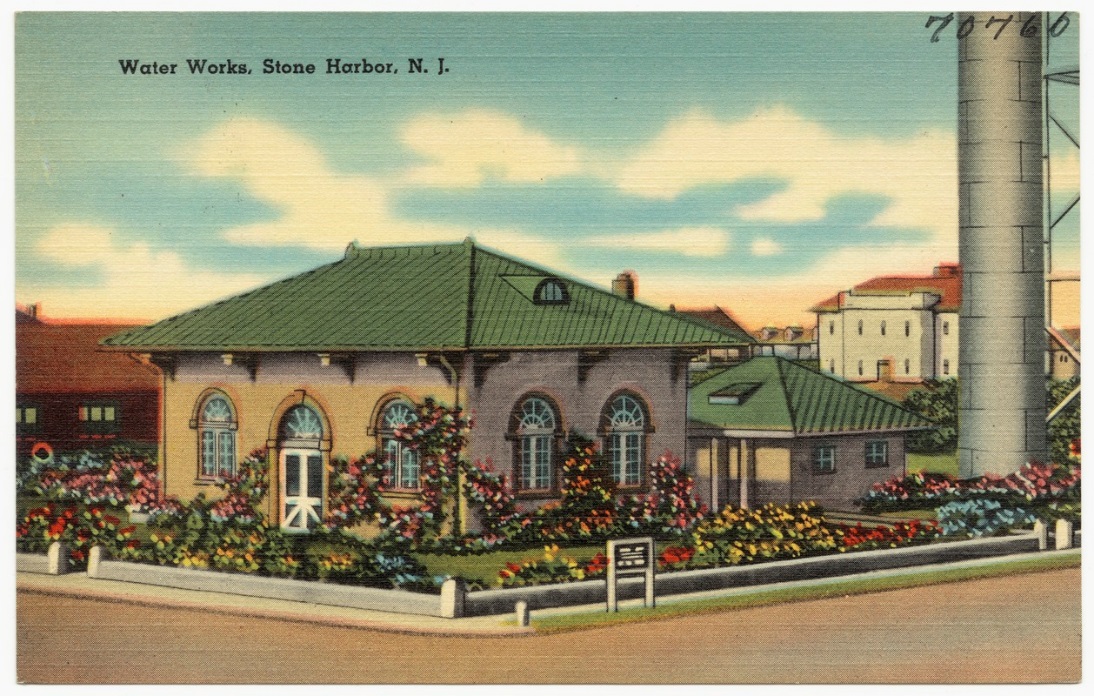 Comfort Station
93rd Street Sanitary & Stormwater Pump Station
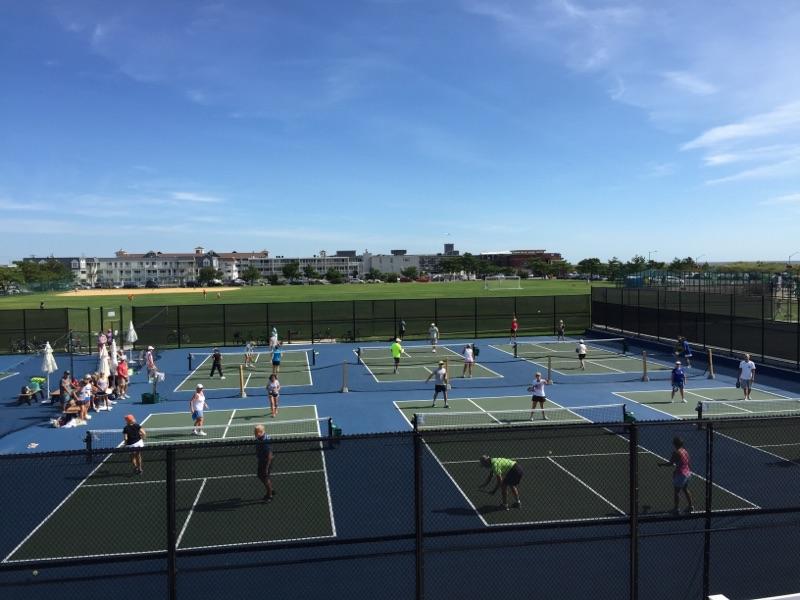 Tennis & Pickleball Support Building
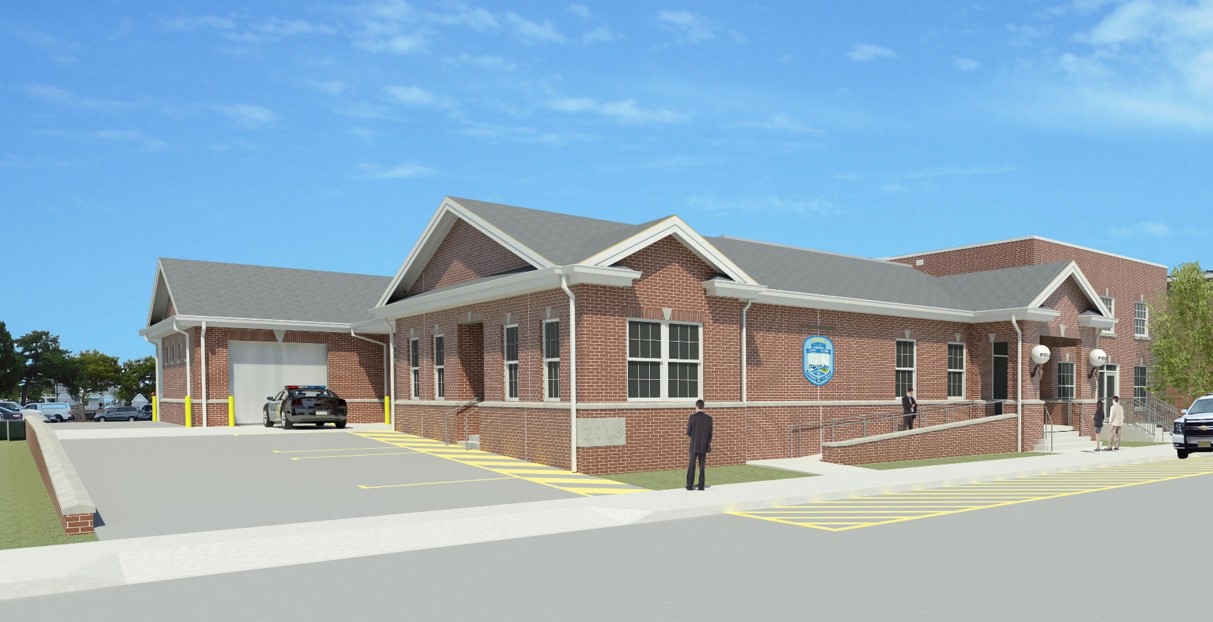 Police Station
Road and Utility Projects
Roadway, Water & Sewer 
92nd Street (Sunset to Third Avenue
100th Street (Beach to First Avenue)
101st Street (Beach to First Avenue)
102nd Street (Beach to First Avenue)
106th Street (Third Avenue to the Bay)
108th Street (Beach to First Avenue)
Chelsea Place (Second to Third Avenue)
110th Street (Beach to Second Avenue)
122nd Street (Beach to Second Avenue)
Third Avenue (96th to 99th Street)
118th Street (Second Avenue Intersection)

Paving Only
88th Street (Sunset to the Bay)
108th Street (Second to Third Avenue)
NOTE: Dependent upon funding – if not enough in 2018 paving only will be done in 2019
Road and Utility Projects  continued…..
South Jersey Gas will be doing final paving of impacted streets this fall.  Roads will be restored to original condition, including striping, bike lanes and patches.
2019 Budget Review Time Line
September 14, 2018:  Budget documents sent to all department heads to prepare documents for Council Committee review 

October/November:  Budgets requests reviewed by Council Committees

November 21, 2018: Budgets are returned to CFO and Administrator 

December 4 & 18, 2018:  Council Work Sessions:  Department budgets are presented to Mayor and Council for review

February 19, 2019:  2019 Budget introduced at Council Meeting

March 19, 2018:  2019 Budget adopted at Council Meeting
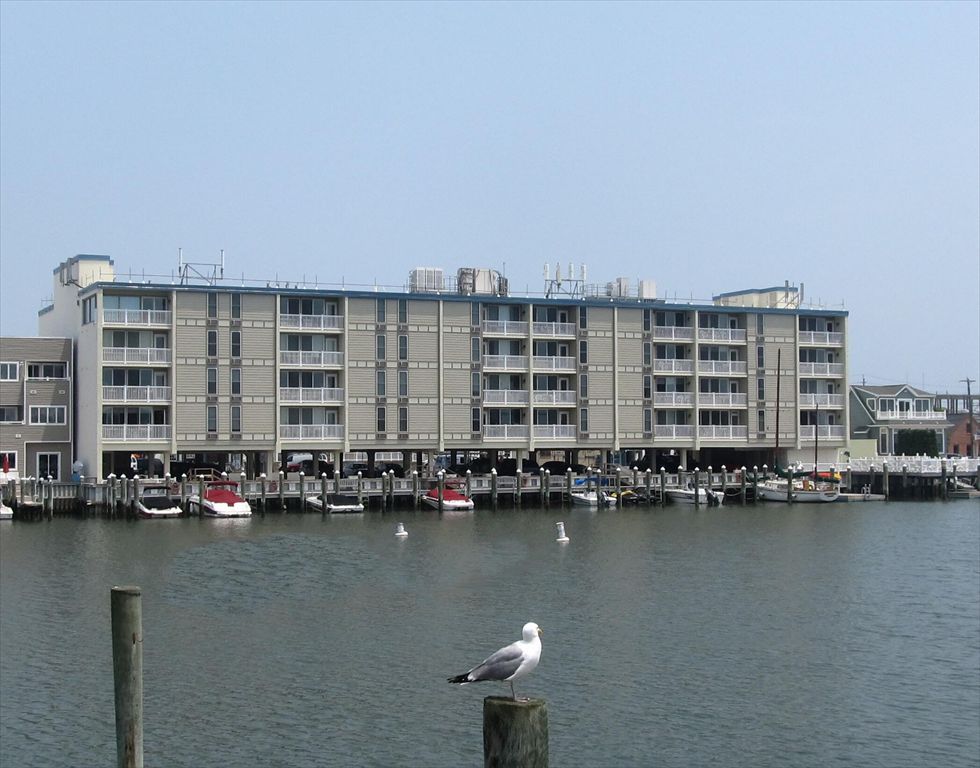 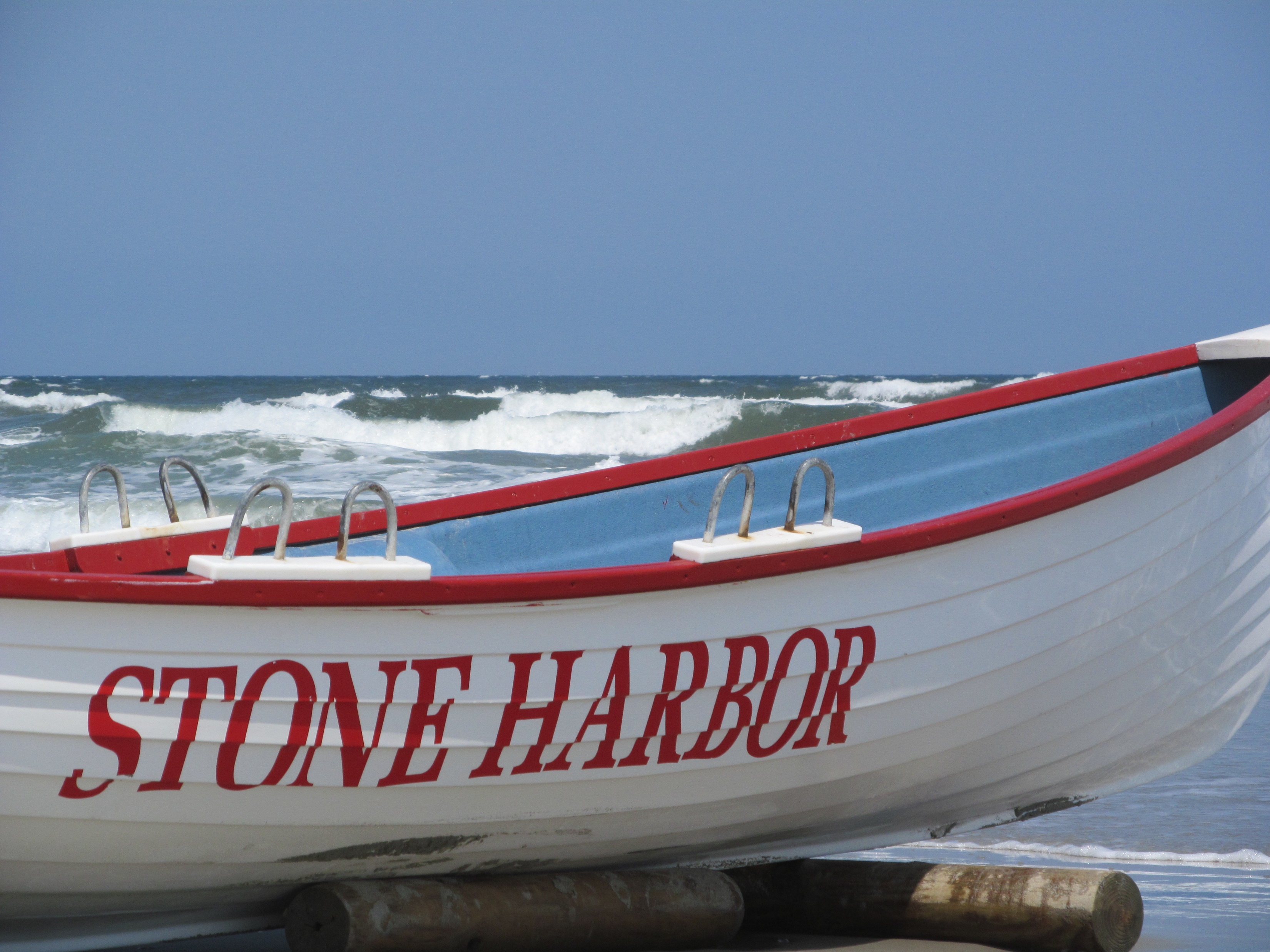 Monitoring Continues
Both the Beach and the Bay will be surveyed in the fall of this year by the Stockton Coastal Research Center.
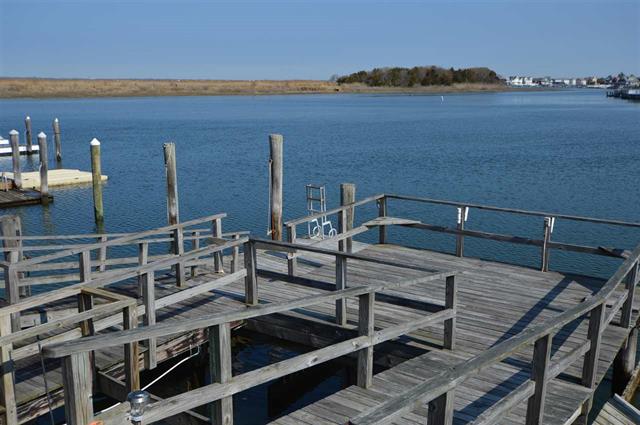 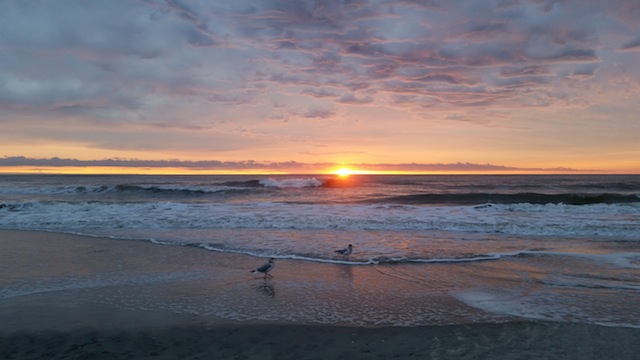 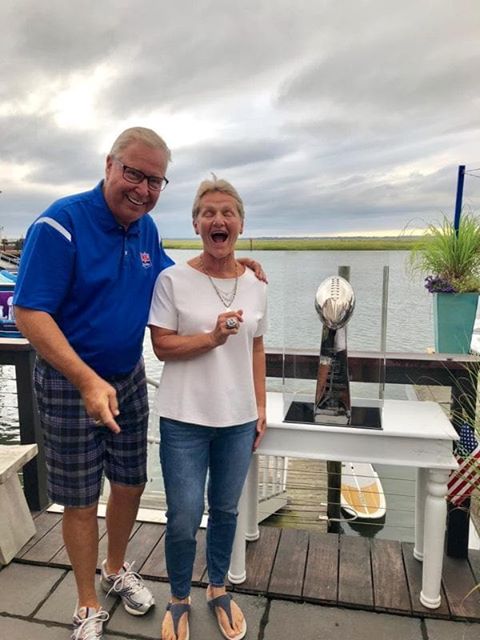 Another
Great
Summer!
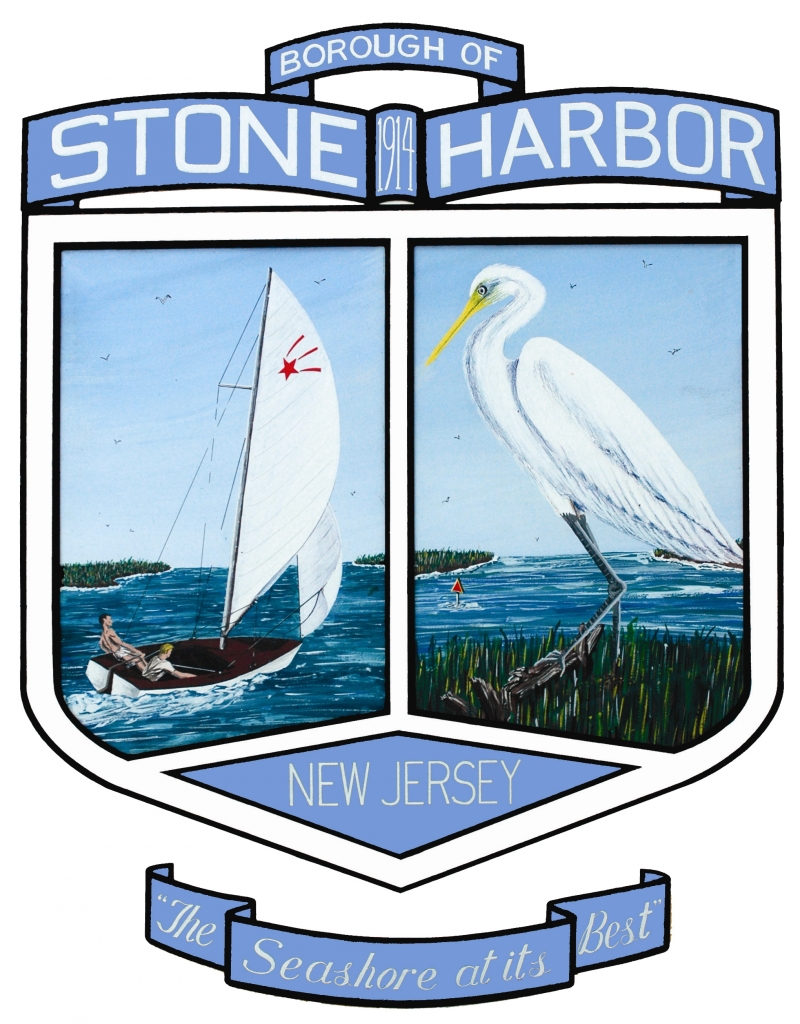 Questions
& 
Answers